陕旅版英语五年级上册

Unit7 She Looks Tall and Thin
第1课时
WWW.PPT818.COM
教学目标：
1. 能听、说、读、写单词：aunt, uncle, kid, friends, thin, strong, old, young。
2. 能在教师的引导下，完成Part C Let’s say部分的练习。
Say and guess
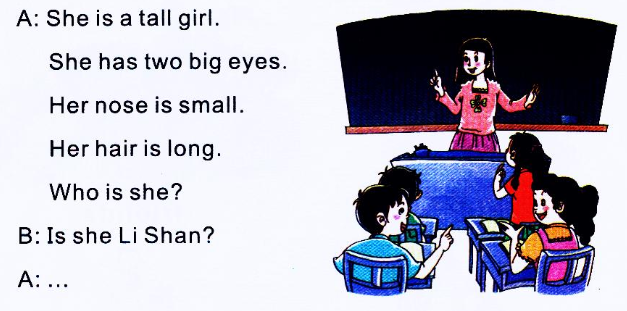 进行本活动前，教师可先引导学生观察自己，复习学过的一些形容词，如tall, short, long hair, short hair, big eyes, small eyes, big nose, small nose等
My family photo
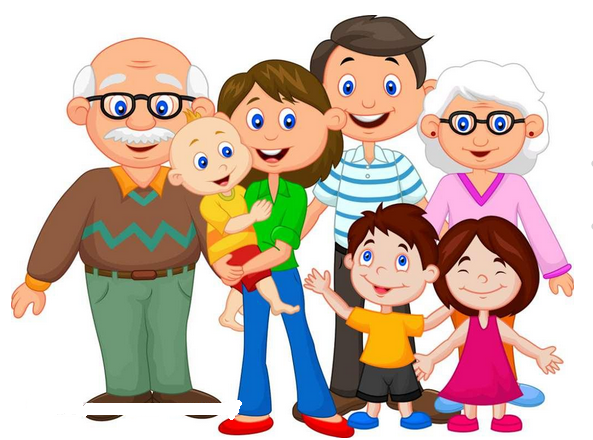 教师承接上一环节，展示自己的全家福照片，师生对话，导入新课：
T: Boys and girls, look at my family photo. Who are they? Can you guess? Look at the old man. Who is he?
Let’s learn
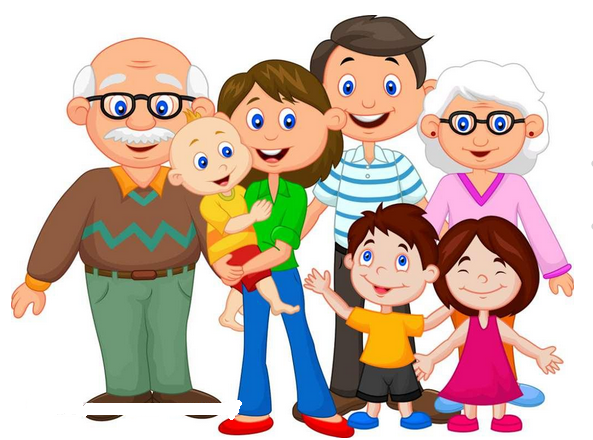 教师借助幻灯片展示爷爷和奶奶的照片，向学生描述：
T: Look, this is my grandpa. He is 70 years old. He is old. And my grandma is old, too.
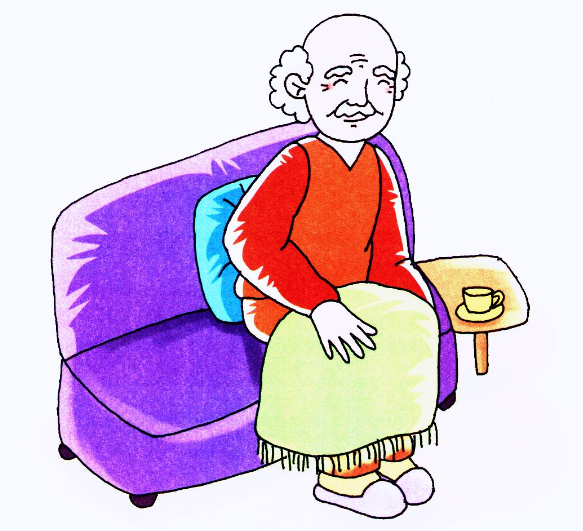 old
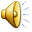 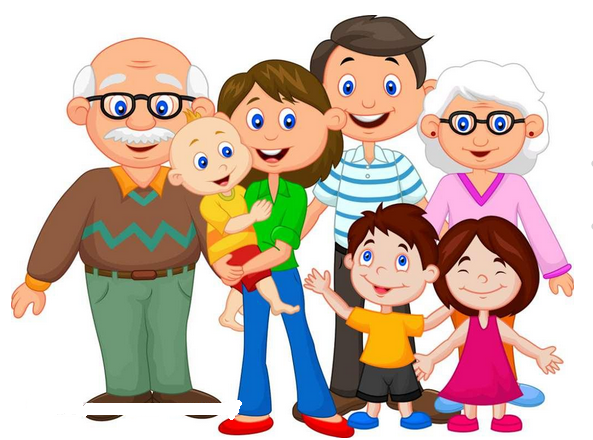 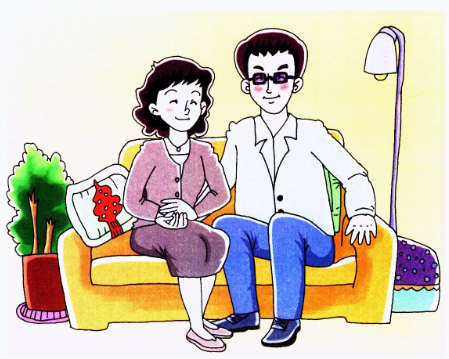 uncle
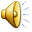 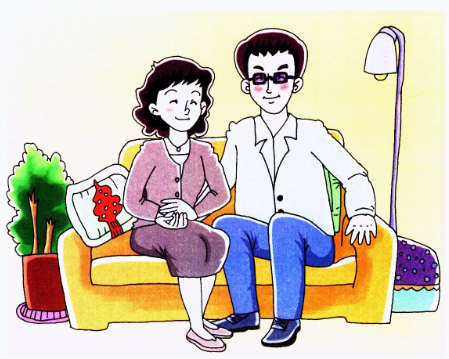 aunt
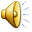 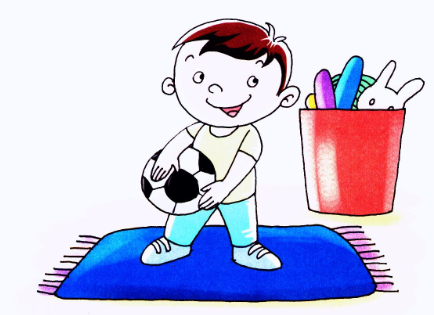 kid
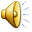 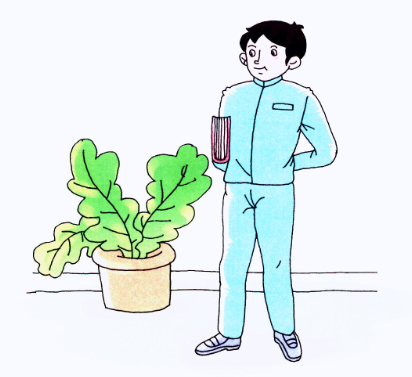 young
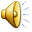 My uncle is very young.
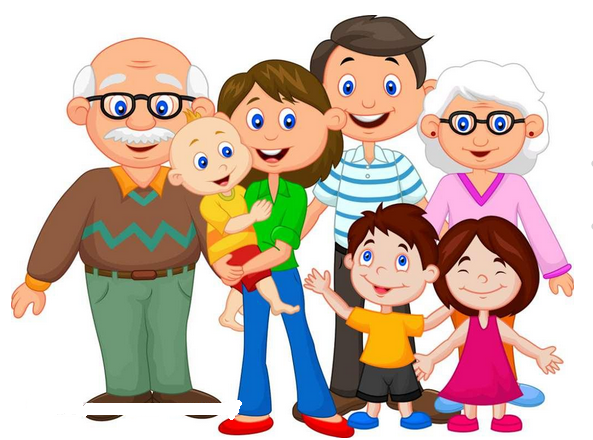 They are very young.
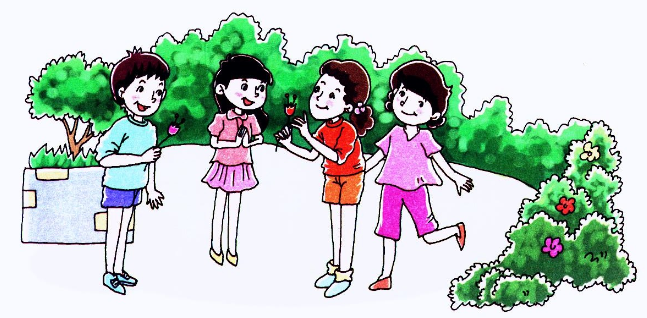 friends
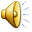 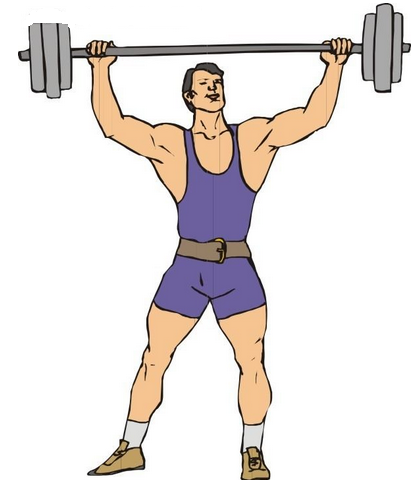 He is strong.
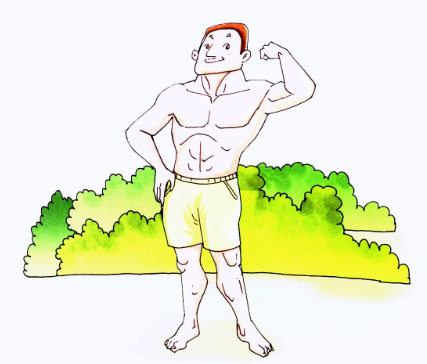 strong
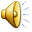 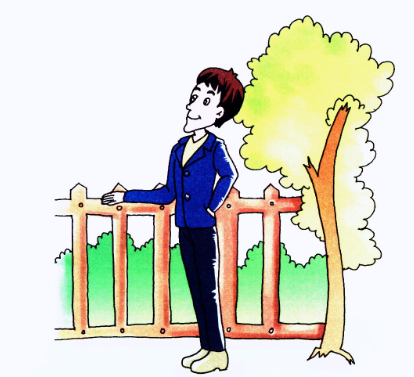 thin
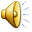 What’s the difference?
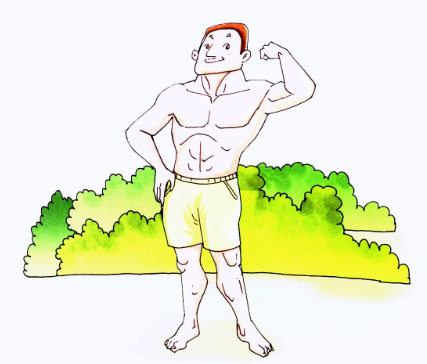 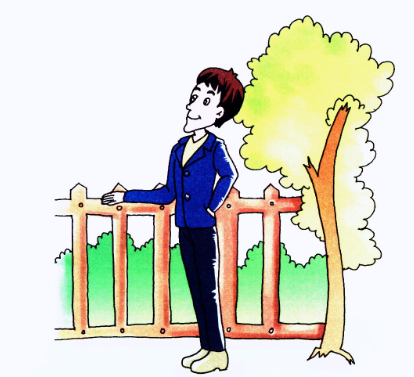 Listen and read aloud
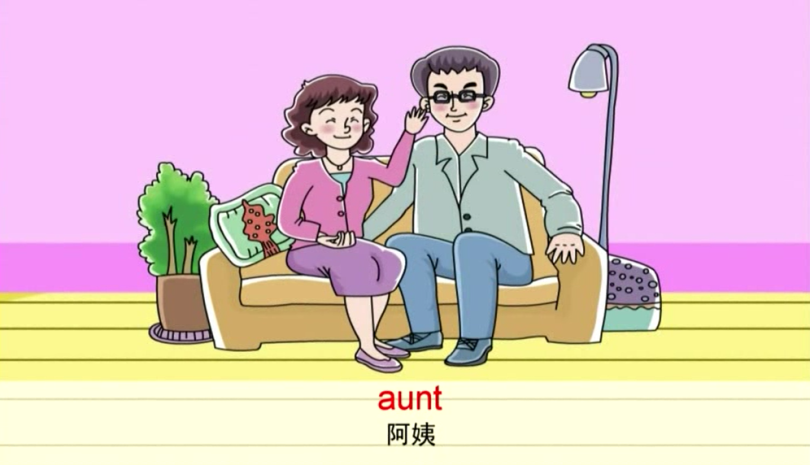 教师把所学的Let’s learn部分的单词打乱字母顺序写在黑板上，随机选几名学生把这些字母重新排序组成单词并写下来。如：utan-aunt, sontrg- strong, tnih - thin等。
Let’s play (1)—比比谁的眼力好
Let’s play (2)—我来分分组
表人物身份的词(名词)：

描述人物特征的词(形容词)：
教师将Let’s learn部分的图片贴在黑板上，然后逐一描述这些图片，让学生根据自己描述的顺序，为这些图片标上序号。
Let’s play (3)—对号入座
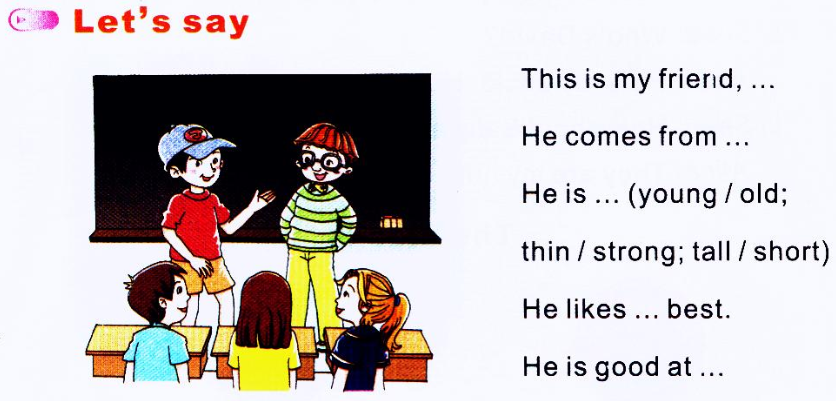 小贴士
用于描述人物的词汇：
外貌外形：beautiful 	short 		tall 
               	strong 	handsome lovely 
                   pretty 	old 		young
                   thin
性格特点：clever quiet active
兴趣爱好：
skating 		playing chess 	 playing the piano 
fishing 		drawing 		 listening to music 
running 		reading 		 singing
playing football/ ping-pong               writing